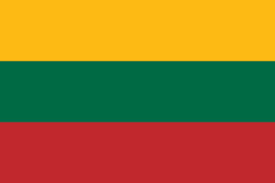 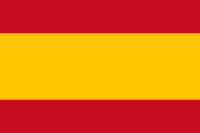 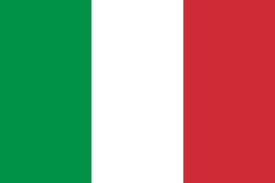 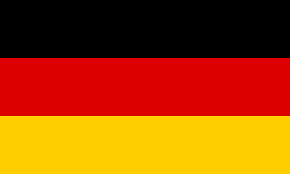 FINAL REPORT
Group number 2
Marco De La Torre-Jonas Kreh
Marta Rivero-Sara Barzagli
Claudia Ortega-Raminta Milasiute
Alba Báñez-Aira Labanauskaite
Manuel Navarro-Diego Pini
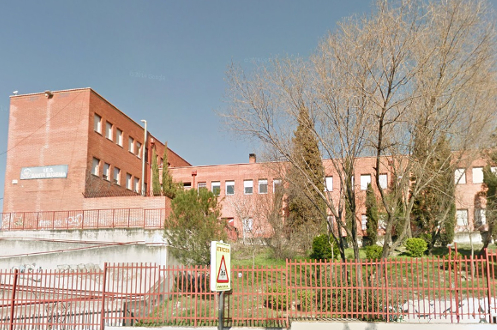 MONDAY
WE PLAYED SOME GAMES TO INTRODUCE OURSELVES
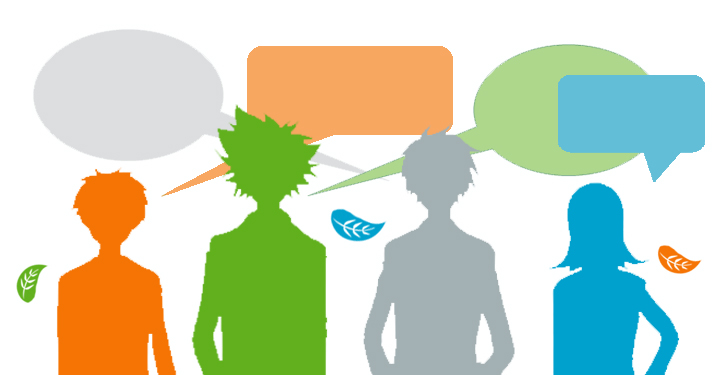 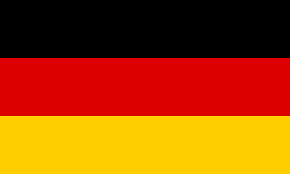 German presentation
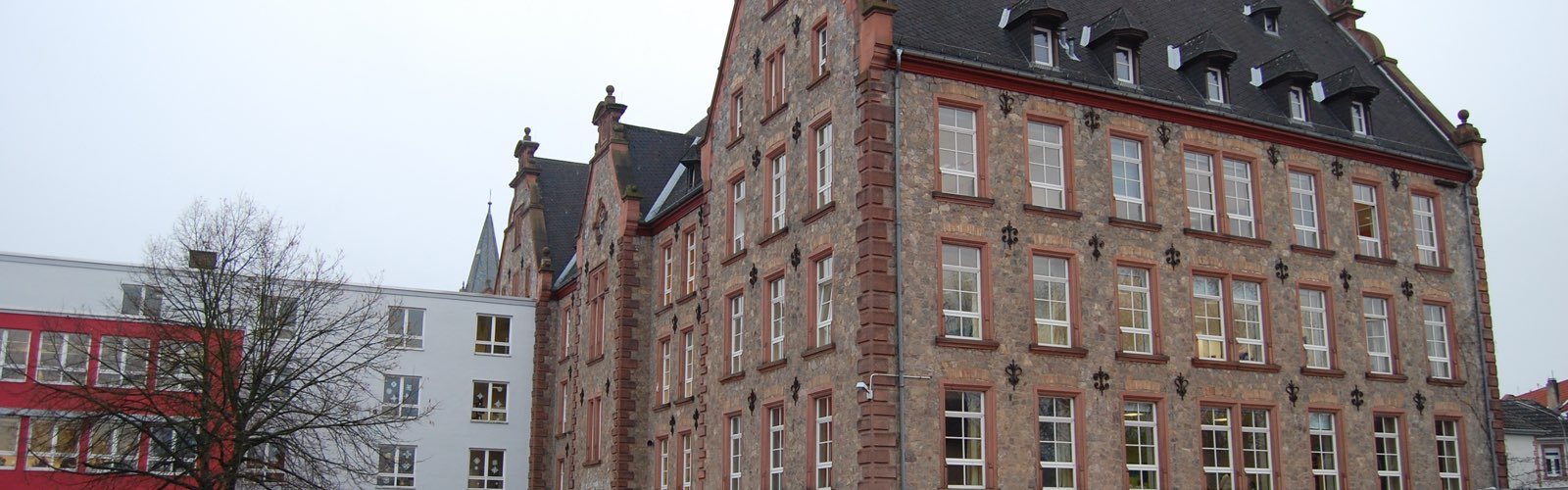 Max Planck Gymnasium
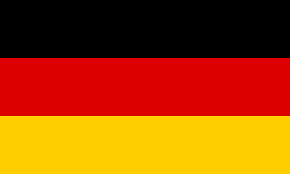 BE LEAF
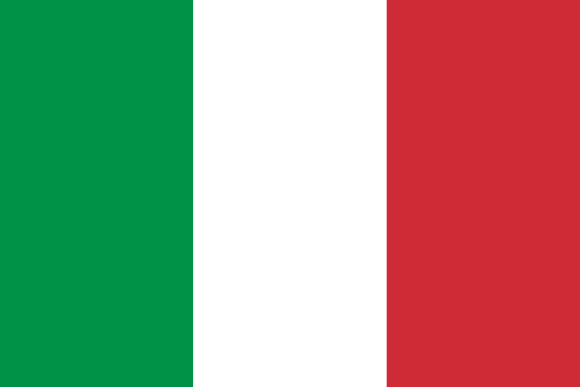 Italian presentation
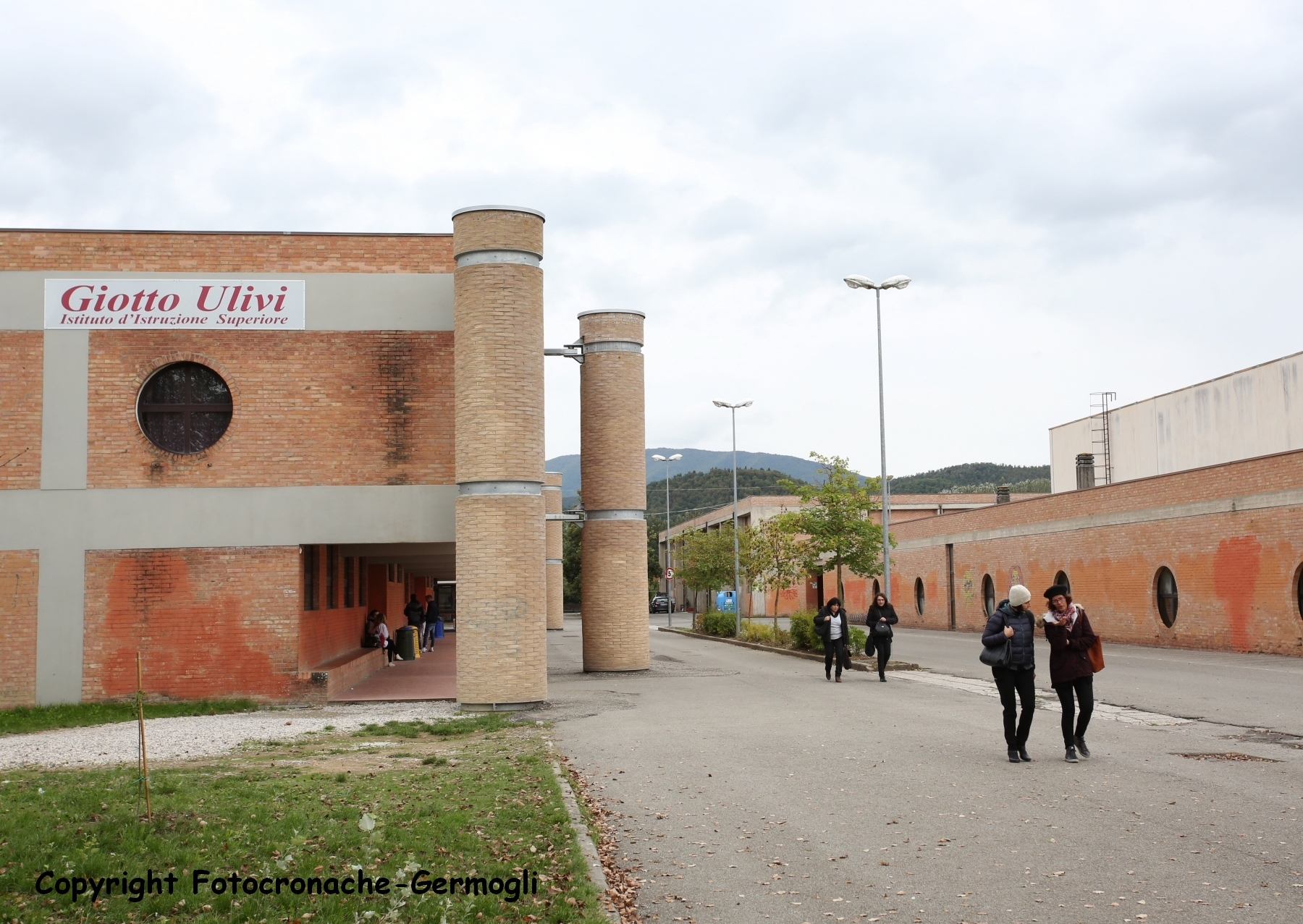 Giotto Ulivi
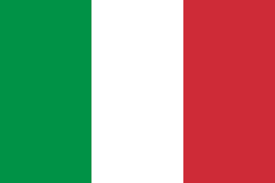 The Hive
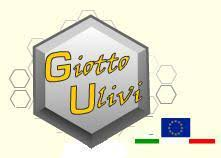 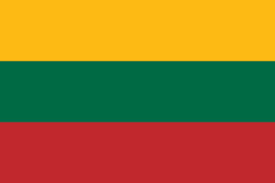 Lithuanian presentation
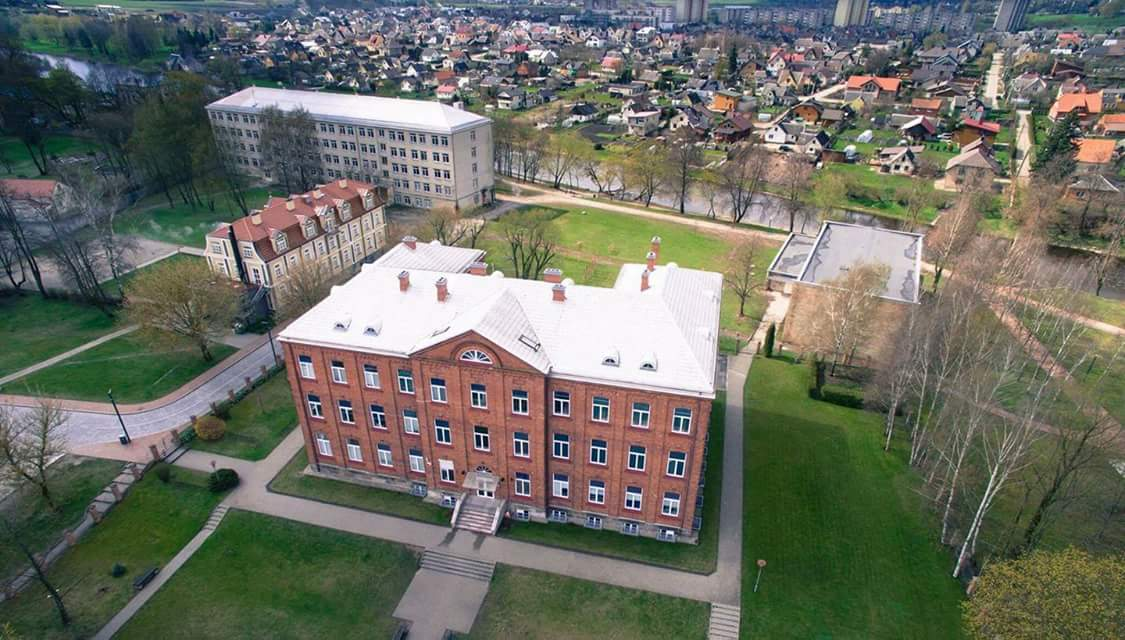 Marijampoles  Marijonu Gimnazija
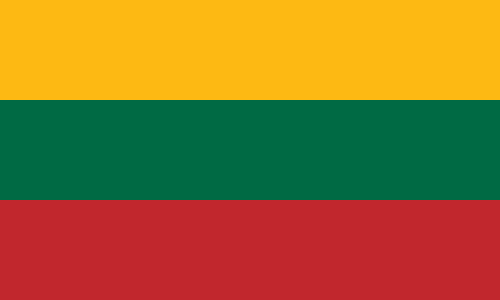 GREEN     
      STARS
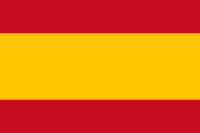 Spanish presentation
I.E.S. Santa Eugenia
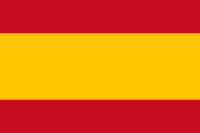 Teenearth
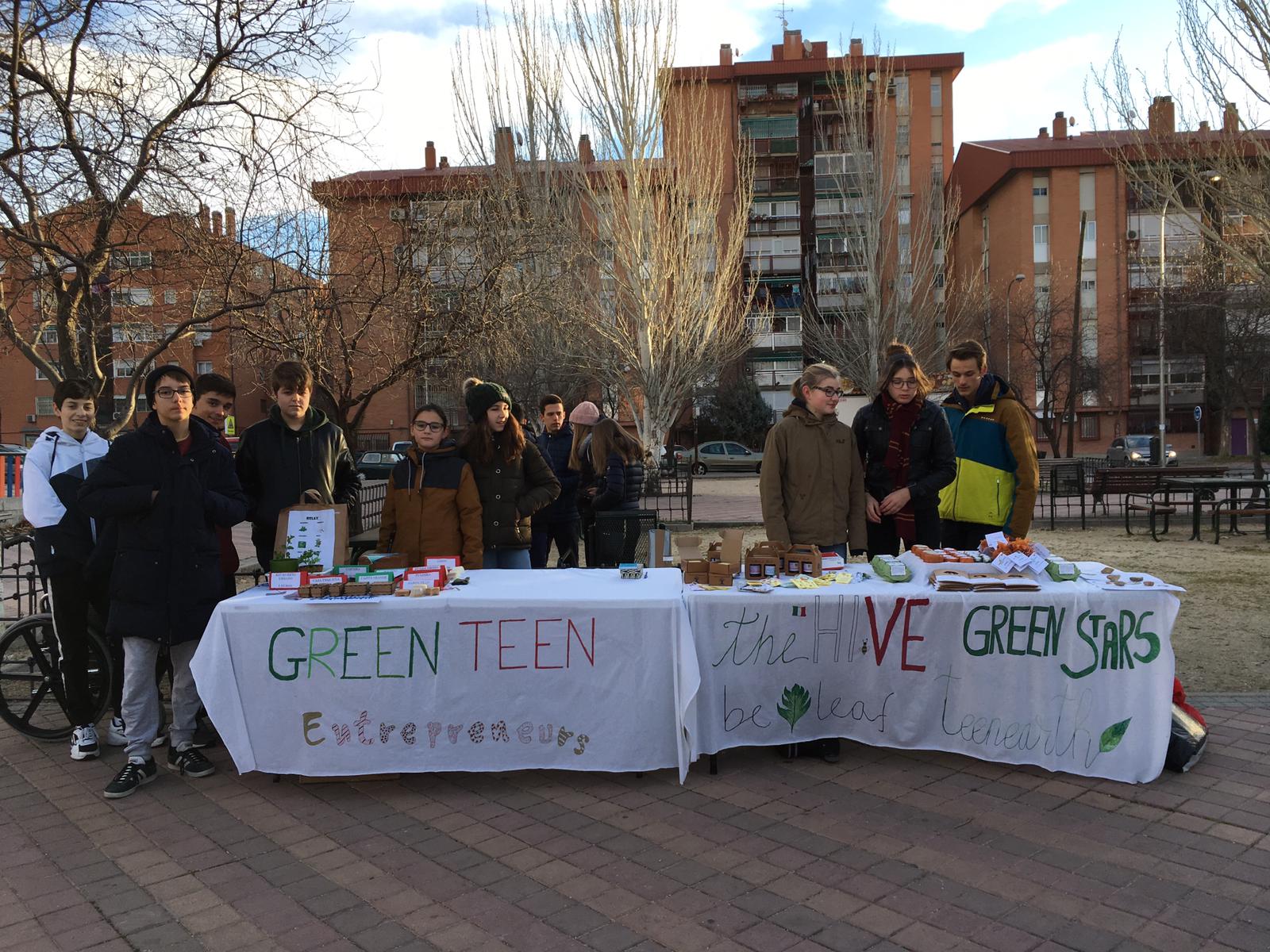 TUESDAY
Our item: SCARFS
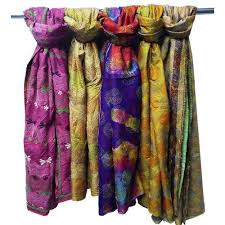 On tuesday, we did:
“STREET  MARKET”
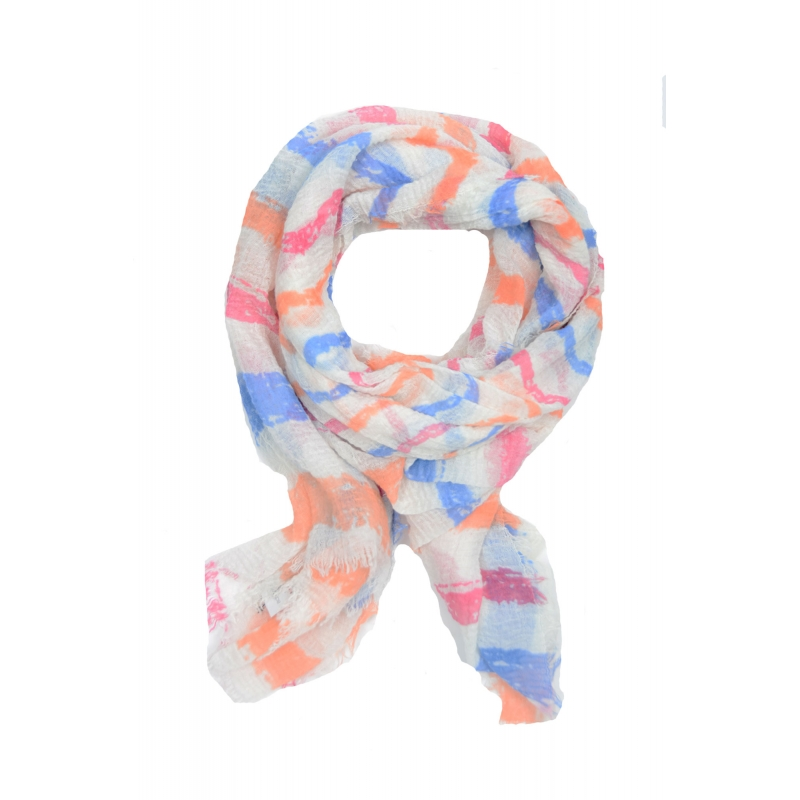 Brand & Countryof the brand:
  -”Adda Gatti”
Price:
  -1,99$
Made of:
  -Cotton and acrylic
Made in:
  -China
Comments:
  -Disorder
And on wednesday, we did:
“MEGASTORE”
El Corte Inglés
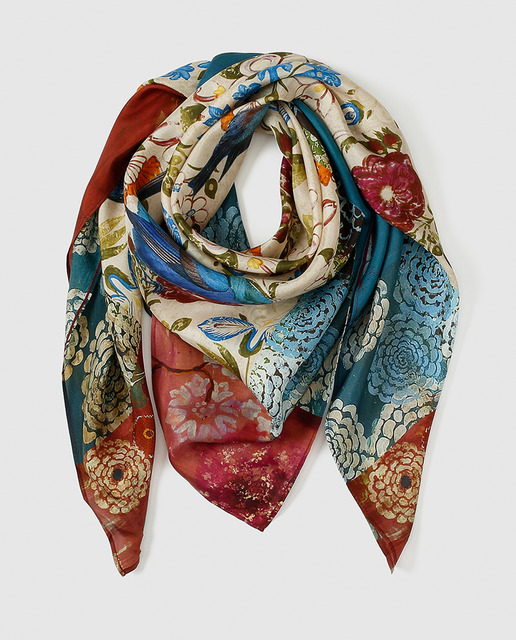 Brand & Countryof the brand:
  -”Abbacino”
Price:
  -23,95$
Made of:
  -Cotton and acrylic
Made in:
  -Spain
Comments:
  -Order
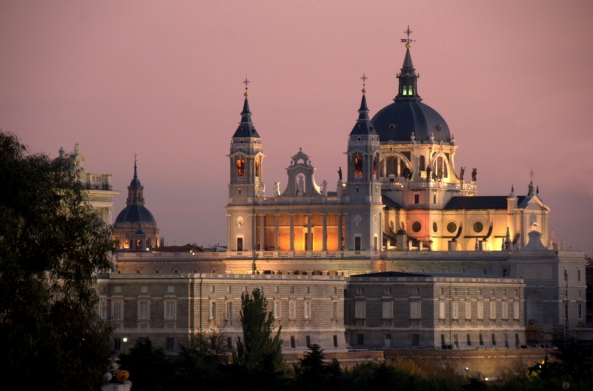 WEDNESDAY
WEDNESDAY
WEDNESDAY
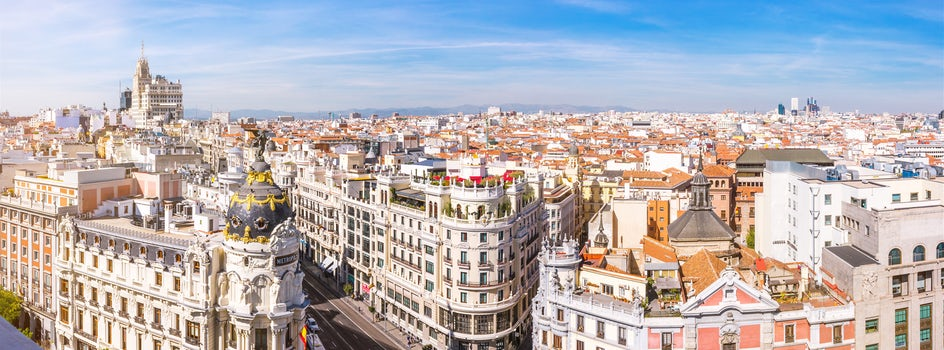 We visited Madrid answering some questions about the streets
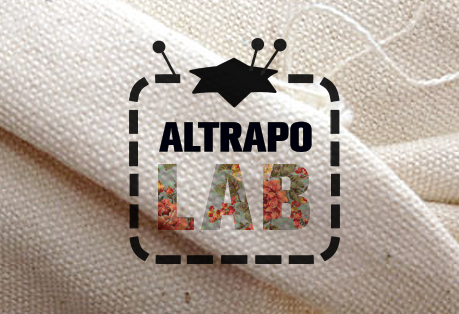 “SMALL SHOP IN OUR NEIGHBOURHOOD”
Maxi China
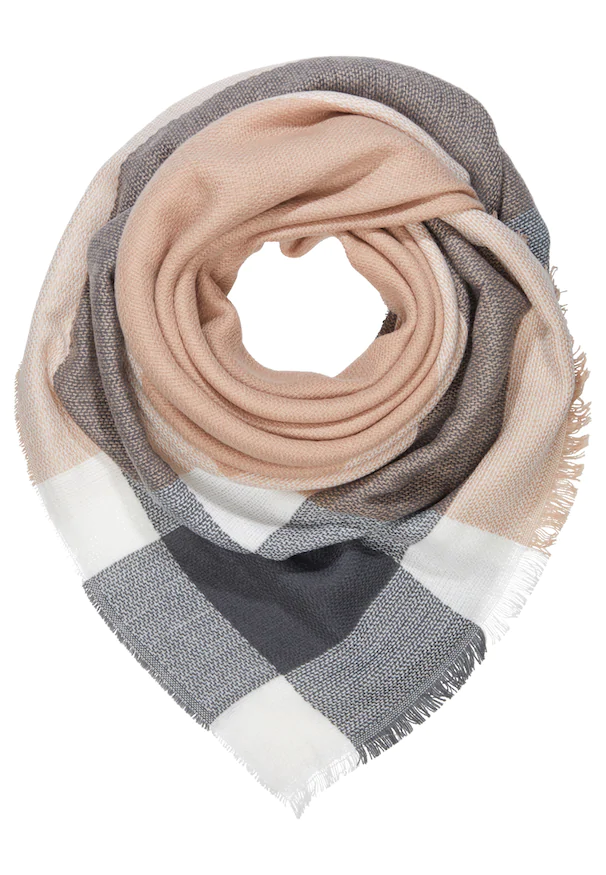 Brand & Countryof the brand:
  -”Onladiny Square”
Price:
  -4,75 $
Made of:
  -Acrylic
Made in:
  -China
Comments:
  -Desorder
“LOW COST SHOP”
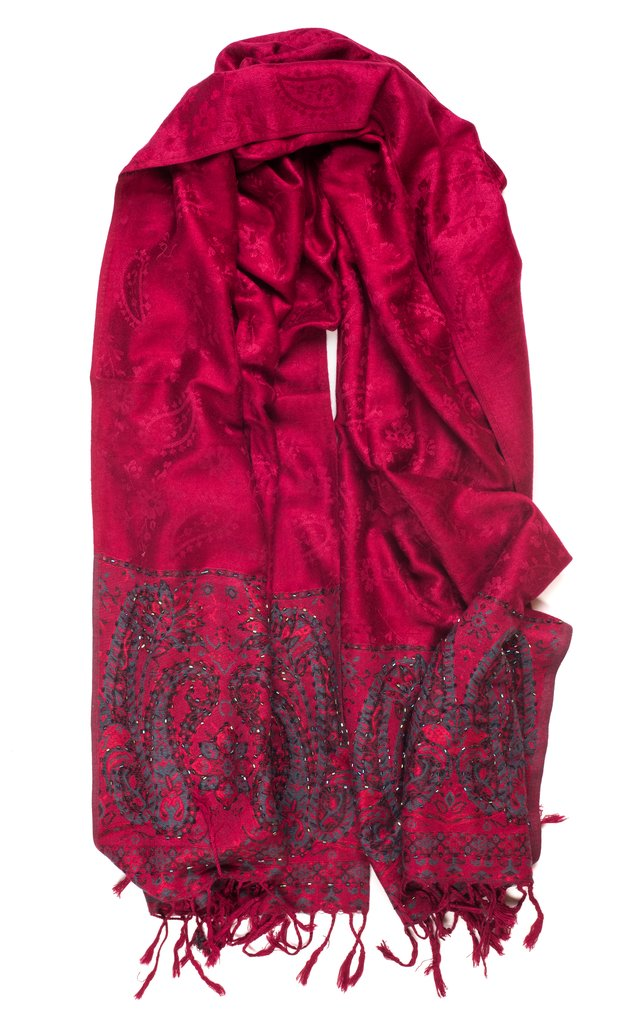 Brand & Countryof the brand:
  -”Crimson”
Price:
  -2,50 $
Made of:
  -Wool
Made in:
  -China
Comments:
  -Desorder
“SPANISH SHOP”
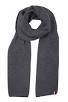 Bershka
Brand & Countryof the brand:
  -”Bershka”
Price:
  -14,99 $
Made of:
  -Acrylic---- 100%acrylic
Made in:
  -China
Comments:
  -Order
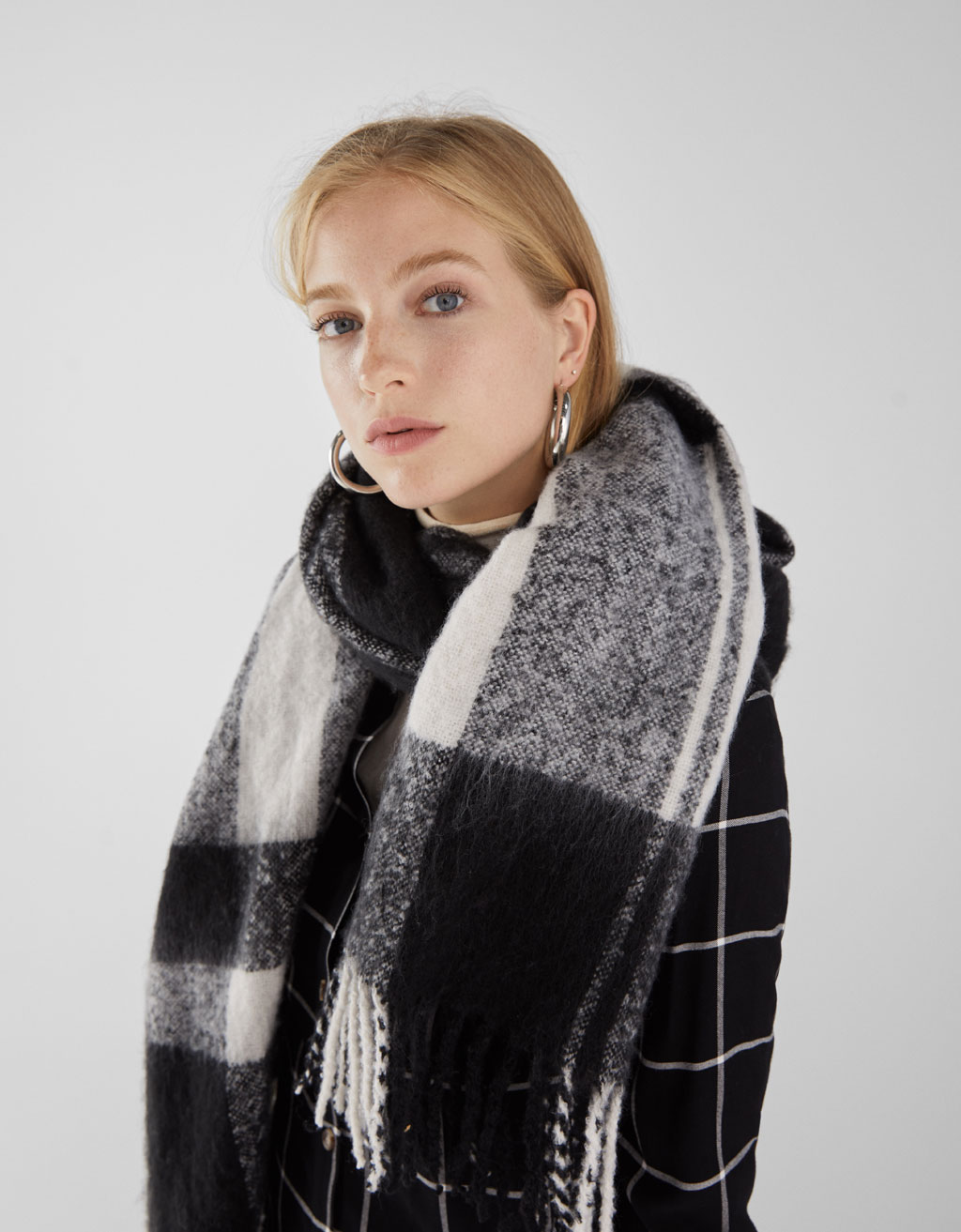 FOREIGN SHOP
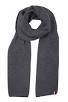 Brand & Country of the brand:
Levis
Price:
22,75
Made of:
Cotton
Made in:
Spain
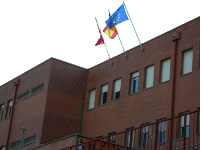 THURSDAY
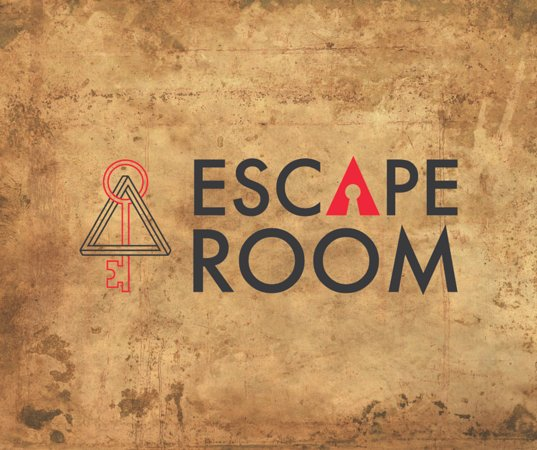 We made this incredible presentation
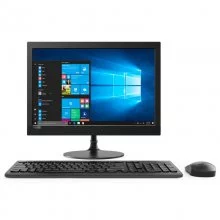 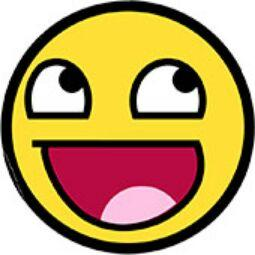 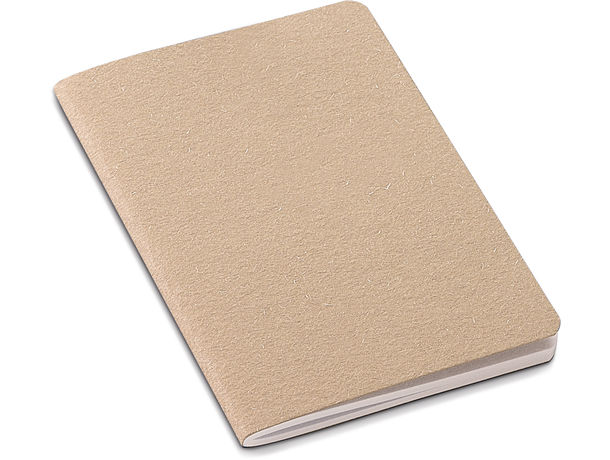 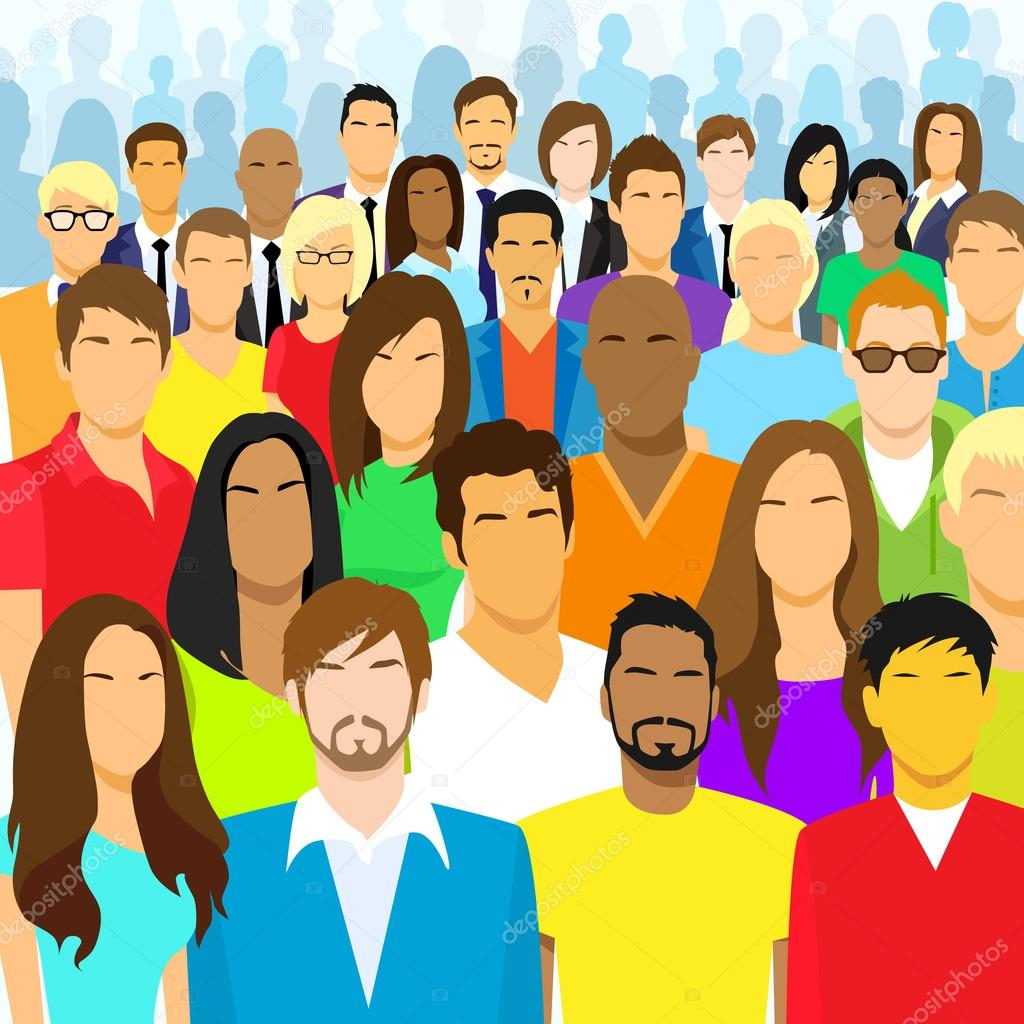 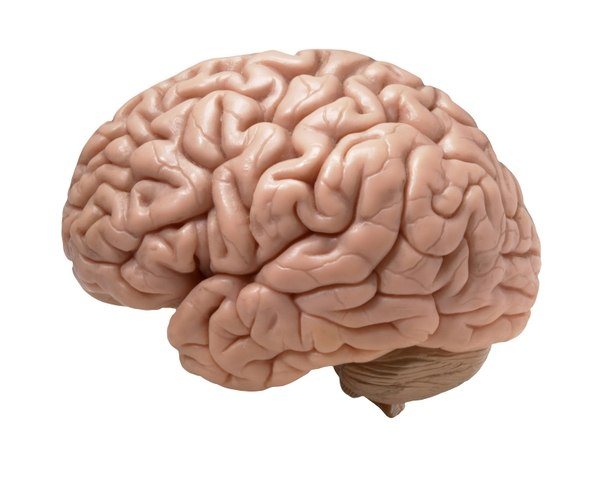 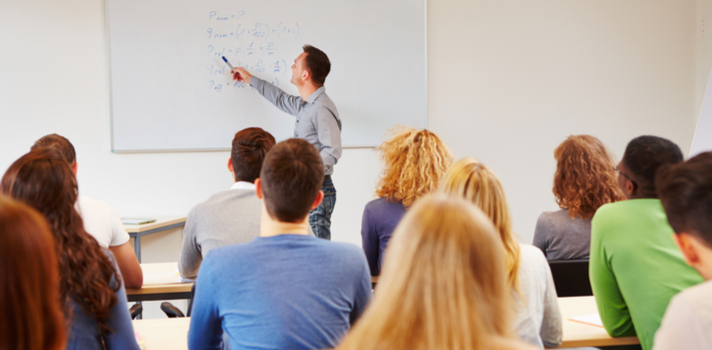 We went to some classes
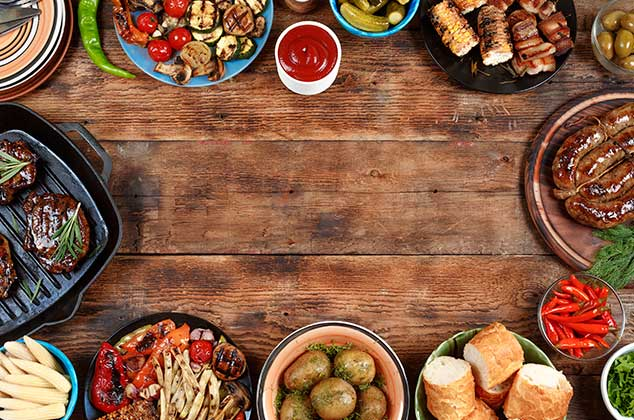 And then we had lunch all together
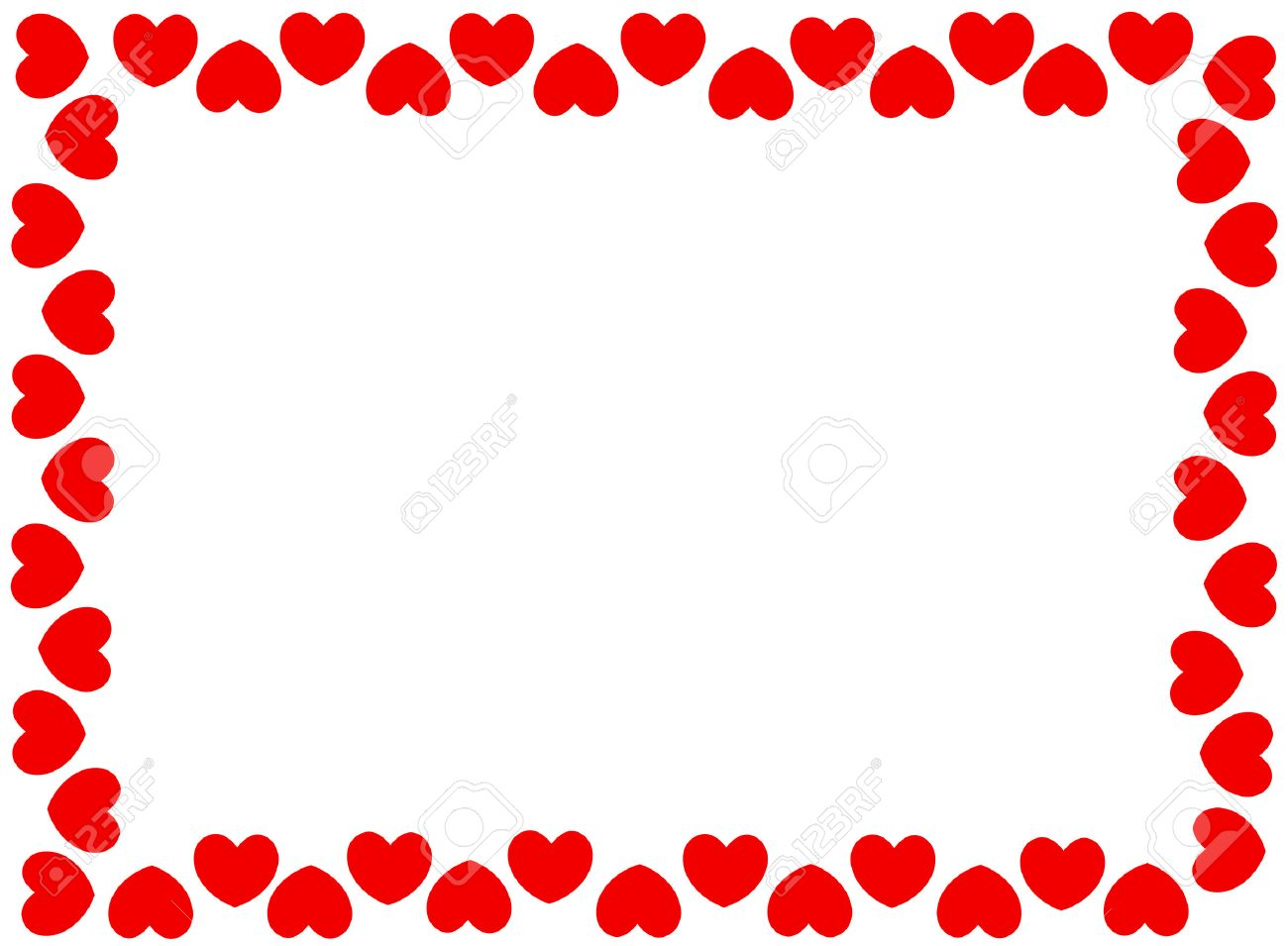 THANK YOU SO MUCH FOR LISTENING TO US